Время является одним из наиболее важнейших ценностей. Оно обладает одной отличительной особенностью — его нельзя вернуть. Поэтому мы ценим свое время и время наших родителей. Внедряем систему навигации, а не только информации для родителей.Навигация применяется везде. Пространственная навигация необходимое явление сегодняшней жизни.  Основная цель навигации в ДОУ —сделать доступным, простым и комфортным путешествие родителя по зданию ДОУ.
Участвуя в федеральном и новом районном проекте «Бережливый регион», составили карту с визуализацией шагов картируемого потока по всем значимым для родителей объектам ДОУ: возрастные группы, каждая из которых имеет свое название «Солнышко», «Ягодка», «Светлячок», «Кораблик, «Семицветик» и «Мотылек», а также медицинский кабинет, музыкальный зал и кабинет администрации. Каждый объект на карте (или схеме) мы обозначили соответствующим цветом как и стрелки и следочки для удобства использования родителями и доверенными ими лицами. Обозначили на карте условные обозначения с подписью для быстроты ориентации на первом и втором этаже здания.
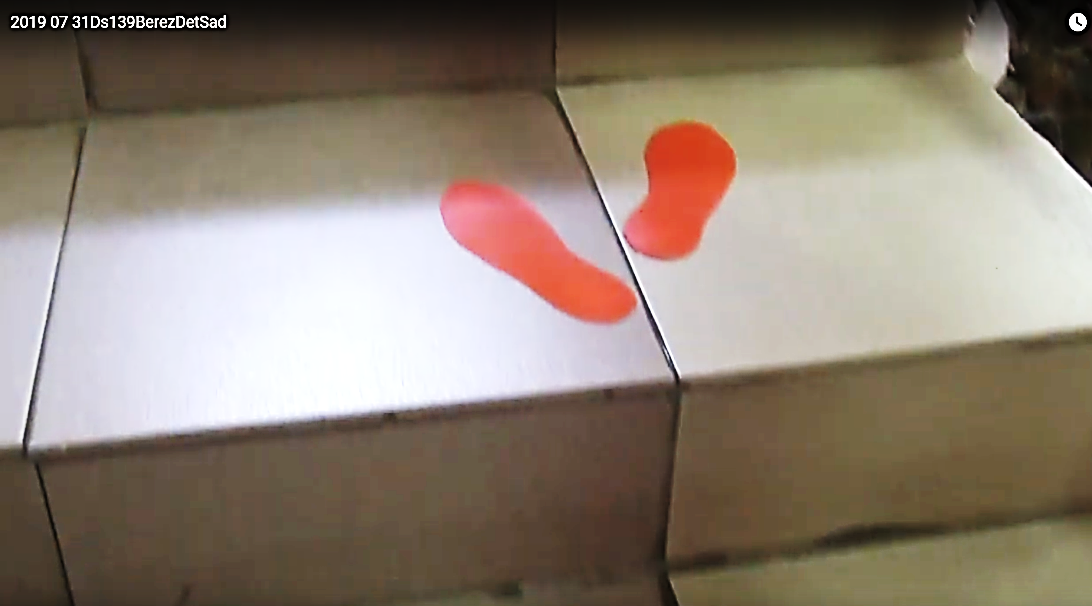 Карта целевого состояния процесса
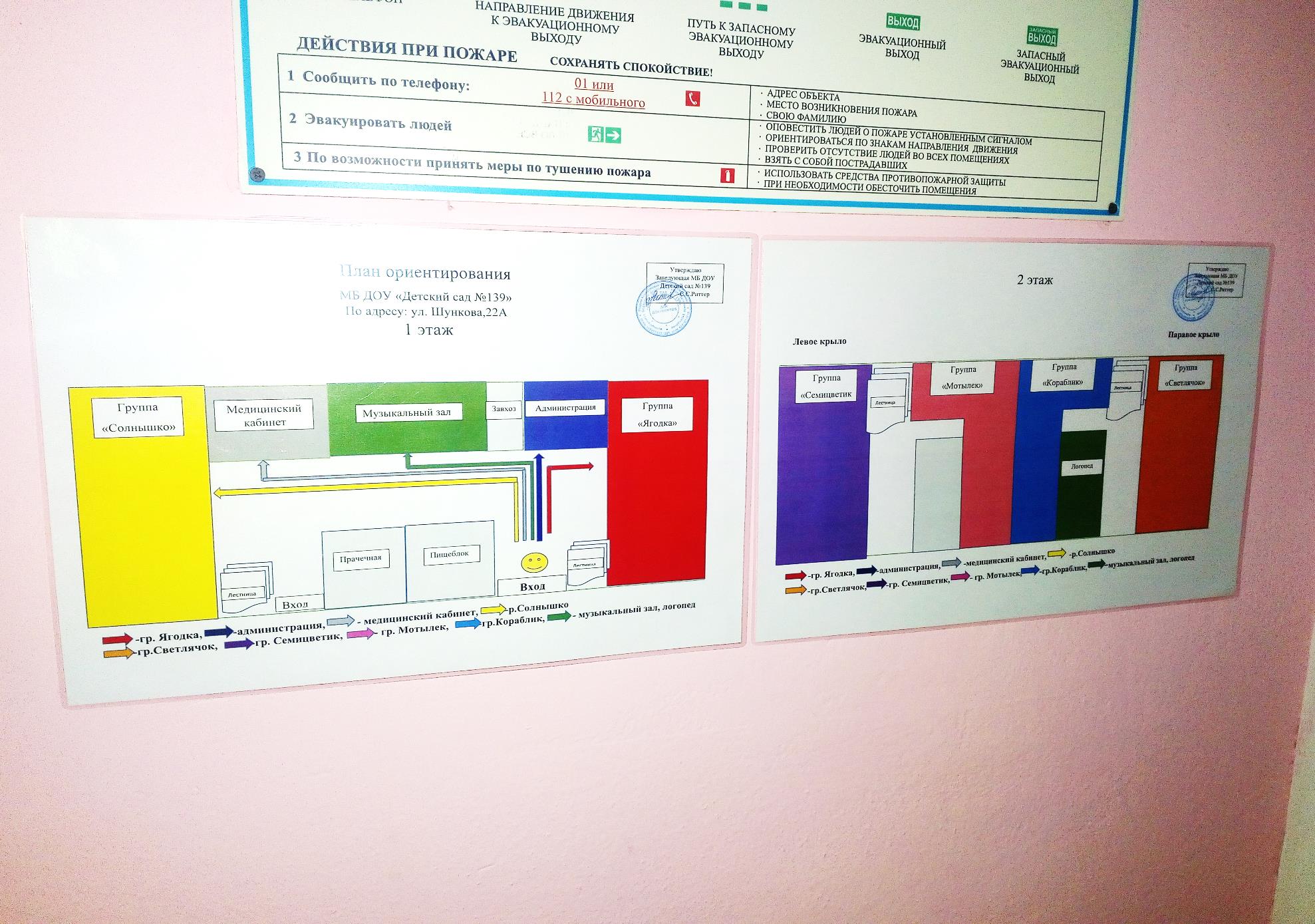 Карта, текст-пояснение, фото-материал
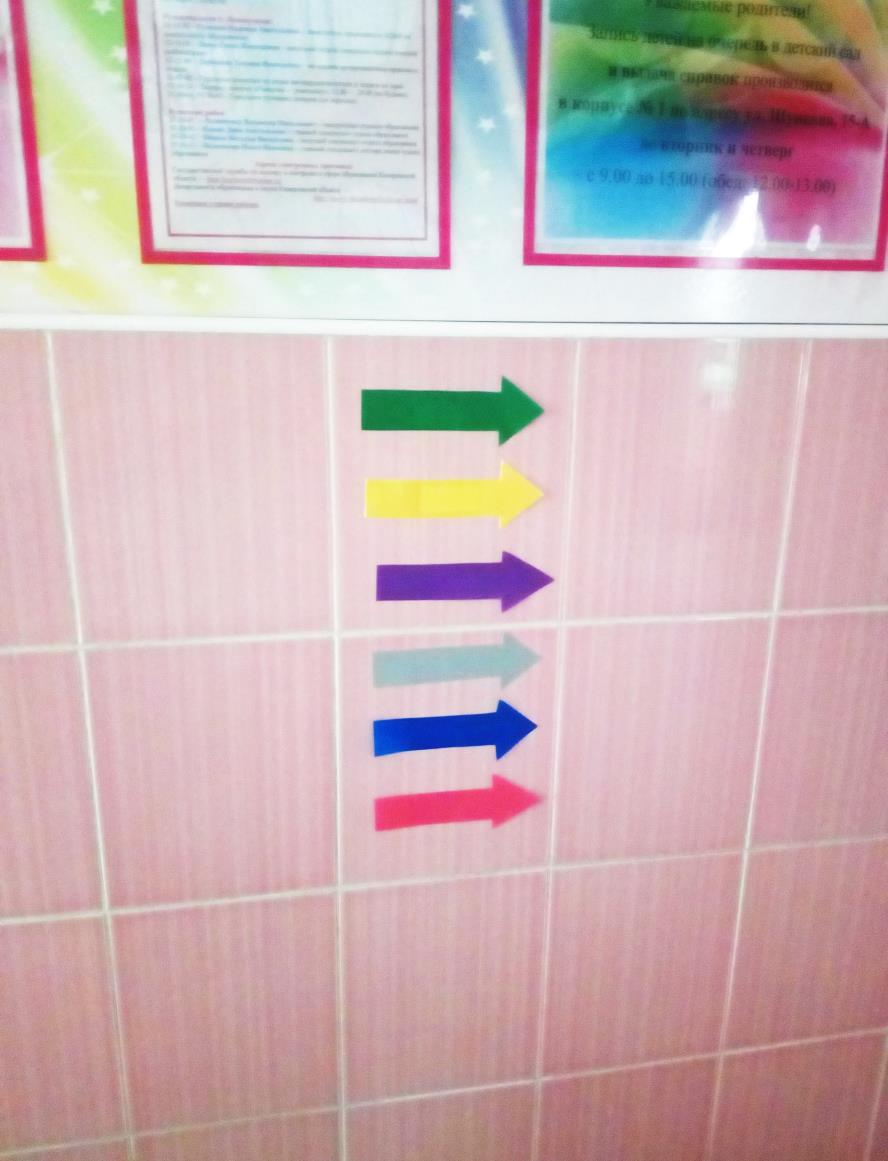 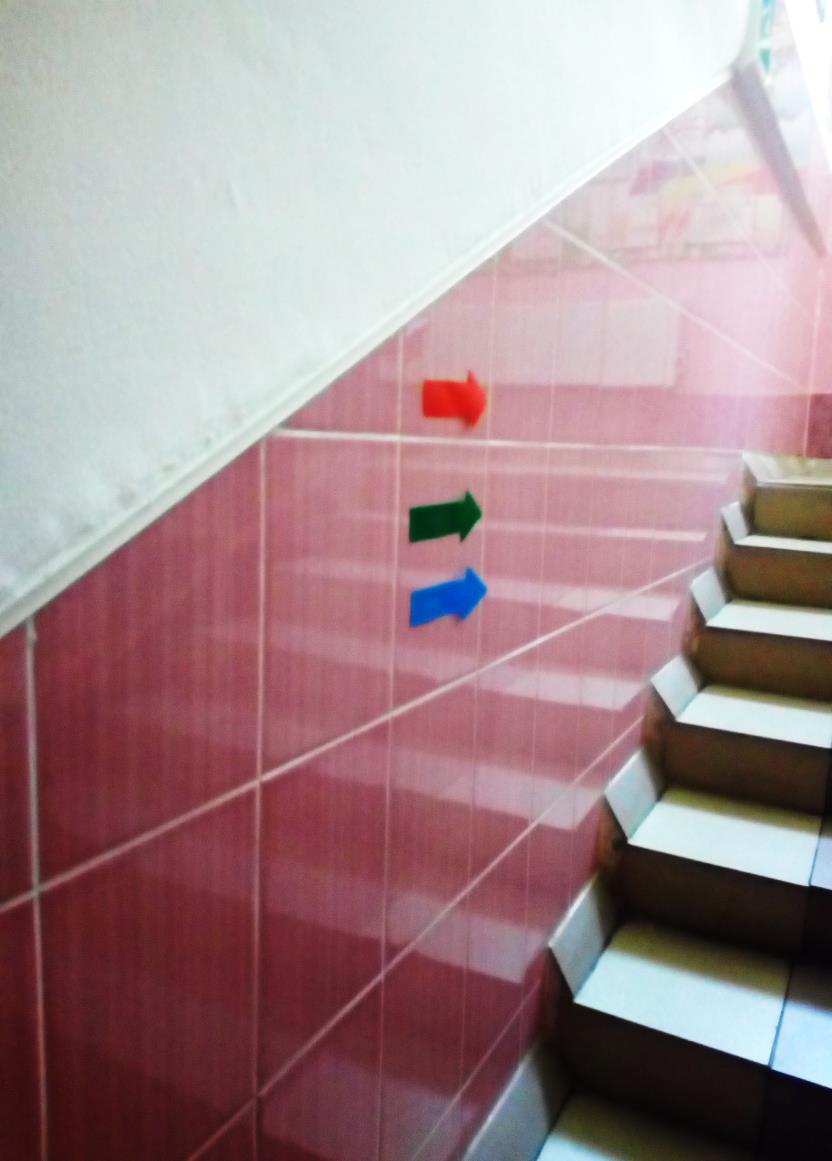 Рекомендуется перечислить основные проблемы, как были решены, посредством какого инструмента выявлена коренная причина, и т.д.
Разместить интересный информативный фото-материал
Достигнутые результаты